Tourism 2nd Edition
Peter Robinson, Michael Lück and Stephen L.J. Smith
PART TWO: TOURISM PEOPLE
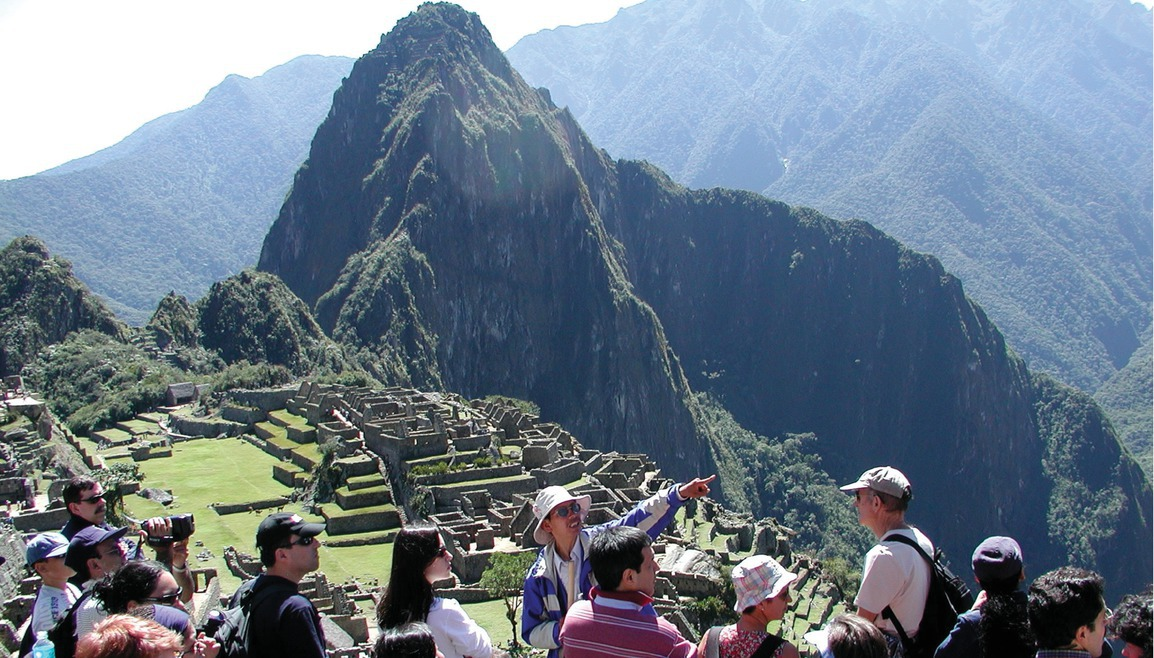 Fig. 3.4. Organizational structure for DMO
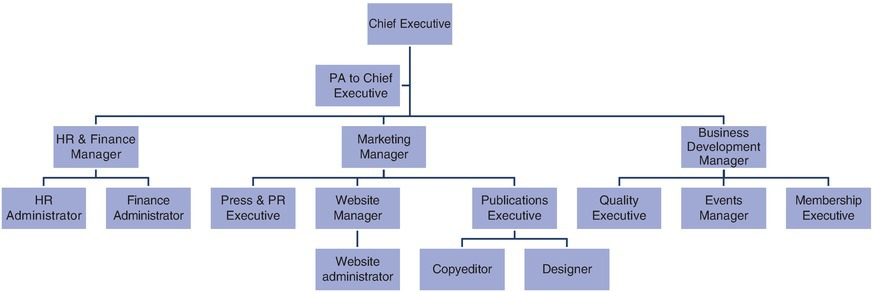 Fig. 3.5.  Approaches to management
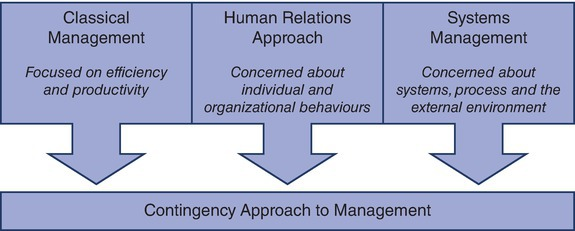